Using Federal Funds to Reduce Class Size
Georgia Department of Education 
Title Programs Conference
June 17-18, 2015
Presenters
James W. Everson, Jr
Title I Education Program Specialist
Georgia Department of Education
jeverson@doe.k12.ga.us
(229) 723-2664




Elizabeth A. Zipperer
Title II, Part A Education Specialist
Georgia Department of Education
ezipperer@doe.k12.ga.us
(404) 290-8763
Presenters
Kathy Pruett
Title I Education Program Specialist
Georgia Department of Education
kpruett@doe.k12.ga.us
(706) 540-8959



Grace McElveen
Title I Education Program Specialist
Georgia Department of Education
gmcelveen@doe.k12.ga.us
(912) 334-0802
SCHOOL IMPROVEMENT & DISTRICT EFFECTIVENESS
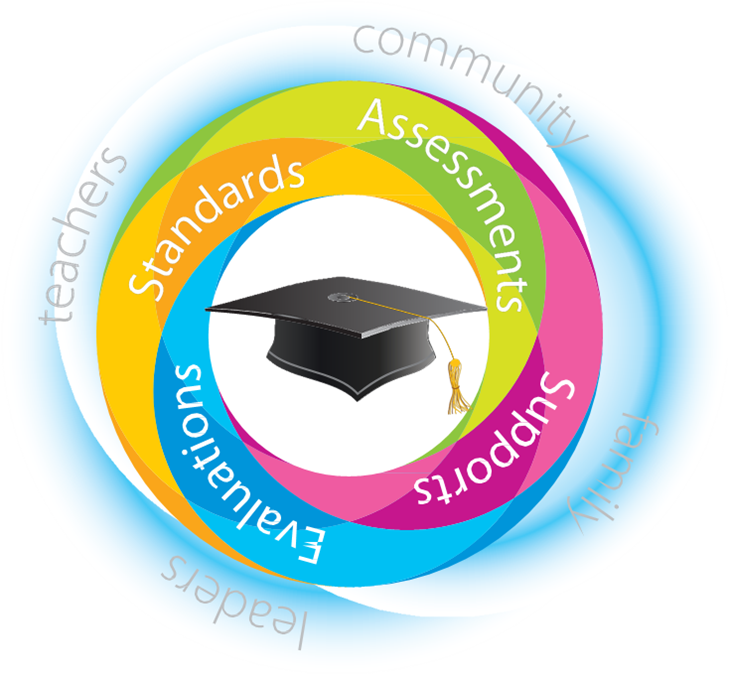 Introduction
Class Size Reduction (CSR) flexibility allows a local educational agency (LEA) to use federal funds to reduce class size
Research has found that small classes can have a positive influence on student achievement, all other factors being equal Finn (1998); Nye (1995)
Class size is only one factor educators must consider when allocating resources to improve student achievement
[Speaker Notes: The service delivery later dubbed as TA evolved early in the history of Title I to accommodate audit and accounting concerns.  After early abuses came to light, Congress tightened  fiscal requirements relating to supplanting.  Auditors were directed to track each Title I dollar to ensure it was used exclusively for the Title I program and Title I students and did not supplant.  This encouraged the segregation of Title I students, teachers and equipment from the regular program in order to create a clear audit trail  demonstrating fiscal compliance.
This was the sole delivery model until limited schoolwide authorized in 1978 by Congress.  The term “TA” only appeared in 1994 when there was a vast expansion of schoolwide and necessity for distinguishing between the two.]
Introduction
Any teachers hired with federal funds must be supplemental to those required by State rule 160-5-1-.08, or class size numbers reported by Charter Systems or IE2 Systems to the Department’s Charter Schools Division
Any teachers hired with federal funds must be highly qualified for each segment of their teaching assignment
[Speaker Notes: The service delivery later dubbed as TA evolved early in the history of Title I to accommodate audit and accounting concerns.  After early abuses came to light, Congress tightened  fiscal requirements relating to supplanting.  Auditors were directed to track each Title I dollar to ensure it was used exclusively for the Title I program and Title I students and did not supplant.  This encouraged the segregation of Title I students, teachers and equipment from the regular program in order to create a clear audit trail  demonstrating fiscal compliance.
This was the sole delivery model until limited schoolwide authorized in 1978 by Congress.  The term “TA” only appeared in 1994 when there was a vast expansion of schoolwide and necessity for distinguishing between the two.]
Considerations
Several questions must be answered in determining when federal funds may be used to reduce class size: 
What strategies will be more effectively implemented with small classes?
If federal funds have been used in prior years to reduce class size, does documentation support the effectiveness of the strategies being used?
How many state or locally paid teachers are required to meet maximum class size requirements?
Considerations
Are the classes core academic content?
Are the classes self-contained?
Are the classes departmentalized?
Are the classes designed for at-risk children?
Considerations
Do the classes earn additional full time equivalent (FTE) state dollars?  
For which program(s)?  Early Intervention Program (EIP), Remedial Education Program (REP), Gifted Education, Special Education?
What delivery model is used for special programs?
EIP, REP, Gifted, Special Education
Federal funds may be used to reduce the overall class size of regular education classes where an inclusion/augmented model is used to serve students in the EIP, REP, Gifted Program, or Special Education Program
Augmented or inclusion models for special populations or programs require additional teaching staff, who will be paid by with funds generated by the higher FTE weight assigned to the special population
[Speaker Notes: Example: 
4th grade – 157 students will be enrolled in self-contained regular education classes.  
Within the count of 157 are:
8 students who will receive sped services in the regular class by an inclusion special ed teacher
15 students who will receive EIP services through an inclusion EIP teacher for 2 segments a day
5 students will receive gifted ed services through a collaborative model.
State max class size is 28
Local Board Resolution allows adding up to 5 students per class
Max class size (including local board resolution) – 33
157/33 = 4.758    Therefore, the LEA must hire 5 teachers with state/local funds to meet the max class size of 33.
If the LEA wishes to reduce the class sizes in 4th grade, it may use federal funds to hire one or more teachers above the 5 required. 
While the special ed inclusion teacher and the EIP inclusion teacher are essentially reducing class size in the classes in which they are assigned, the LEA may not use federal funds to pay either the special ed inclusion teacher or  the EIP inclusion teacher.  Sped students and EIP students are earning additional FTE funds for the sped and EIP students, respectively, in the fourth grade regular ed classes.]
EIP, REP, Gifted, Special Education
Federal funds may NOT be used to reduce class size for the purpose of serving students in the EIP, REP, Gifted Program, or Special Education Program
[Speaker Notes: Example: 
4th grade – 157 students will be enrolled in self-contained regular education classes.  
Within the count of 157 are:
8 students who will receive sped services in the regular class by an inclusion special ed teacher
15 students who will receive EIP services through an inclusion EIP teacher for 2 segments a day
5 students will receive gifted ed services through a collaborative model.
State max class size is 28
Local Board Resolution allows adding up to 5 students per class
Max class size (including local board resolution) – 33
157/33 = 4.758    Therefore, the LEA must hire 5 teachers with state/local funds to meet the max class size of 33.
If the LEA wishes to reduce the class sizes in 4th grade, it may use federal funds to hire one or more teachers above the 5 required. 
While the special ed inclusion teacher and the EIP inclusion teacher are essentially reducing class size in the classes in which they are assigned, the LEA may not use federal funds to pay either the special ed inclusion teacher or  the EIP inclusion teacher.  Sped students and EIP students are earning additional FTE funds for the sped and EIP students, respectively, in the fourth grade regular ed classes.]
Documentation to be Maintained and Attached to Consolidated Application
Description of strategies that will be more effectively implemented with Class Size Reduction (CSR)
FY16 Class Size Reduction Worksheet
School master schedule in chart format for each school implementing CSR
[Speaker Notes: Example: 
4th grade – 157 students will be enrolled in self-contained regular education classes.  
Within the count of 157 are:
8 students who will receive sped services in the regular class by an inclusion special ed teacher
15 students who will receive EIP services through an inclusion EIP teacher for 2 segments a day
5 students will receive gifted ed services through a collaborative model.
State max class size is 28
Local Board Resolution allows adding up to 5 students per class
Max class size (including local board resolution) – 33
157/33 = 4.758    Therefore, the LEA must hire 5 teachers with state/local funds to meet the max class size of 33.
If the LEA wishes to reduce the class sizes in 4th grade, it may use federal funds to hire one or more teachers above the 5 required. 
While the special ed inclusion teacher and the EIP inclusion teacher are essentially reducing class size in the classes in which they are assigned, the LEA may not use federal funds to pay either the special ed inclusion teacher or  the EIP inclusion teacher.  Sped students and EIP students are earning additional FTE funds for the sped and EIP students, respectively, in the fourth grade regular ed classes.]
Documentation to be Maintained and Attached to Consolidated Application
Daily schedule for teachers in the grade level or content area where the CSR teacher is placed
Teachers’ daily schedules for each school, grouped by grade level or content area (i.e., all first grade teachers followed by all second grade teachers, or math teachers followed by science teachers, etc.)
[Speaker Notes: Example: 
4th grade – 157 students will be enrolled in self-contained regular education classes.  
Within the count of 157 are:
8 students who will receive sped services in the regular class by an inclusion special ed teacher
15 students who will receive EIP services through an inclusion EIP teacher for 2 segments a day
5 students will receive gifted ed services through a collaborative model.
State max class size is 28
Local Board Resolution allows adding up to 5 students per class
Max class size (including local board resolution) – 33
157/33 = 4.758    Therefore, the LEA must hire 5 teachers with state/local funds to meet the max class size of 33.
If the LEA wishes to reduce the class sizes in 4th grade, it may use federal funds to hire one or more teachers above the 5 required. 
While the special ed inclusion teacher and the EIP inclusion teacher are essentially reducing class size in the classes in which they are assigned, the LEA may not use federal funds to pay either the special ed inclusion teacher or  the EIP inclusion teacher.  Sped students and EIP students are earning additional FTE funds for the sped and EIP students, respectively, in the fourth grade regular ed classes.]
Self-Contained Classes
Grade level
Total number of students in each class
Number of regular education students
Number of students served in EIP
Number of students served in REP
Number of students served in Gifted
[Speaker Notes: Example: 
4th grade – 157 students will be enrolled in self-contained regular education classes.  
Within the count of 157 are:
8 students who will receive sped services in the regular class by an inclusion special ed teacher
15 students who will receive EIP services through an inclusion EIP teacher for 2 segments a day
5 students will receive gifted ed services through a collaborative model.
State max class size is 28
Local Board Resolution allows adding up to 5 students per class
Max class size (including local board resolution) – 33
157/33 = 4.758    Therefore, the LEA must hire 5 teachers with state/local funds to meet the max class size of 33.
If the LEA wishes to reduce the class sizes in 4th grade, it may use federal funds to hire one or more teachers above the 5 required. 
While the special ed inclusion teacher and the EIP inclusion teacher are essentially reducing class size in the classes in which they are assigned, the LEA may not use federal funds to pay either the special ed inclusion teacher or  the EIP inclusion teacher.  Sped students and EIP students are earning additional FTE funds for the sped and EIP students, respectively, in the fourth grade regular ed classes.]
Departmentalized Classes
Course name for each class
Total number of students in each class
Number of regular education students
Number of students served in EIP
Number of students served in REP
Number of students served in Gifted
[Speaker Notes: Example: 
4th grade – 157 students will be enrolled in self-contained regular education classes.  
Within the count of 157 are:
8 students who will receive sped services in the regular class by an inclusion special ed teacher
15 students who will receive EIP services through an inclusion EIP teacher for 2 segments a day
5 students will receive gifted ed services through a collaborative model.
State max class size is 28
Local Board Resolution allows adding up to 5 students per class
Max class size (including local board resolution) – 33
157/33 = 4.758    Therefore, the LEA must hire 5 teachers with state/local funds to meet the max class size of 33.
If the LEA wishes to reduce the class sizes in 4th grade, it may use federal funds to hire one or more teachers above the 5 required. 
While the special ed inclusion teacher and the EIP inclusion teacher are essentially reducing class size in the classes in which they are assigned, the LEA may not use federal funds to pay either the special ed inclusion teacher or  the EIP inclusion teacher.  Sped students and EIP students are earning additional FTE funds for the sped and EIP students, respectively, in the fourth grade regular ed classes.]
Class Size Reduction Quick Guide
The previous slides outlining considerations and documentation to show that federally-funded staff supplement the required state and locally-funded staff are summarized in a Title I, Part A CSR Quick Guide and similarly in a Title II, Part A CSR Quick Guide
Class size Reduction WorkBook
Five Worksheets
Directions for completing the self-contained and the departmentalized worksheets
Sample - Self-Contained 
Sample - Departmentalized
Self-Contained Worksheet 
Departmentalized Worksheet

Note: When completing the worksheets, enter data on the blank worksheets, not the samples
[Speaker Notes: Example: 
4th grade – 157 students will be enrolled in self-contained regular education classes.  
Within the count of 157 are:
8 students who will receive sped services in the regular class by an inclusion special ed teacher
15 students who will receive EIP services through an inclusion EIP teacher for 2 segments a day
5 students will receive gifted ed services through a collaborative model.
State max class size is 28
Local Board Resolution allows adding up to 5 students per class
Max class size (including local board resolution) – 33
157/33 = 4.758    Therefore, the LEA must hire 5 teachers with state/local funds to meet the max class size of 33.
If the LEA wishes to reduce the class sizes in 4th grade, it may use federal funds to hire one or more teachers above the 5 required. 
While the special ed inclusion teacher and the EIP inclusion teacher are essentially reducing class size in the classes in which they are assigned, the LEA may not use federal funds to pay either the special ed inclusion teacher or  the EIP inclusion teacher.  Sped students and EIP students are earning additional FTE funds for the sped and EIP students, respectively, in the fourth grade regular ed classes.]
Self Contained Classes
Highlighted columns contain formulas.  Do not enter data in these columns
Click on Self-Contained Worksheet tab in Class Size Reduction Workbook (not sample-Self Contained)
Grade column - Enter the grade level
Course column - Enter “all subjects”
Self-Contained Classes
LEA Maximum Class Size column – Enter either
Per Georgia SBOE Rule 160-5-1-.08
OR
Per Charter/IE2 LEA Local Class Size Numbers reported to the GaDOE Charter Schools Division
Total Students Enrolled in Self-Contained Regular Education Classes column – Enter total number of students in the grade who will be taught in a regular self-contained class
Self-Contained Classes
Number of Teachers Required to Meet LEA Maximum Class Size column will automatically divide the number of students by LEA maximum class size
Teachers Paid with State or Local Funds column -  Enter the number of teachers paid with State or local funds teaching a regular education self-contained class
Self-Contained Classes
Class Size Average before Reducing Class Size with Federal Funds column will automatically divide the total students by teachers paid with State or local funds to give average class size
This column will show, mathematically, which grade has a greater need for class size reduction.  Along with the class size, consider the needs assessment results for final determination
Self-Contained Classes
The Number of non-Federally Funded Teachers Meets Requirements to Reduce Class Size Using Federal Funds – this column will display “Yes” if the requirement for number of state or locally funded teachers has been met, or “No” if the requirement has not been met  Do not enter data in this column
Additional Teachers Paid With Federal Funds column – Enter the number of teachers paid with federal funds
Self-Contained Classes
Total Number of Teachers column will automatically add the number of state/local paid teachers and the number of federal paid teachers
The Final Average Class Size column will automatically give the quotient when the total number of students enrolled is divided by the sum of the state and locally paid teachers plus the additional teacher paid with federal funds
Self-Contained Classes
Number of Teachers Funded By Title I column – Enter the number of federal paid teachers funded by Title I 
 Number of Teachers Funded By Title II, Part A column – Enter the number of federal paid teachers funded by Title II, Part A
Departmentalized Classes
Highlighted columns contain formulas.  Do not enter data in these columns
Click on the Departmentalized Worksheet tab in the Class Size Reduction workbook – NOT the sample-Departmentalized tab
Grade column - Enter the grade level; for High School, enter 9-12
Course column - Enter the course name
Departmentalized Classes
LEA Maximum Class Size column – Enter either
Per Georgia SBOE Rule 160-5-1-.08
OR
Per Charter/IE2 LEA Local Class Size Numbers reported to the GaDOE Charter Schools Division
Total Students Enrolled in Course – Enter total number of students in the course
Departmentalized Classes
Total Segments Required to Meet LEA Maximum Class Size column will automatically divide the number of students by LEA maximum class size
Segments Paid with State or Local Funds – Enter the number of segments of the course paid with state or local funds
Departmentalized Classes
Average Segment Size before Reducing Class Size with Federal Funds column will automatically divide the total students by segments paid with state or local funds to give average segment size
This column will show, mathematically, which course has a greater need for class size reduction.  Along with the segment size, consider the needs assessment results for final determination
Departmentalized Classes
Number of non-Federally Funded Instructional Segments Meets Requirements to Reduce Class Size Using Federal Funds – this column will display “Yes” if the requirement for number of state or locally funded segments has been met, or “No” if the requirement has not been met
Additional Instructional Segments Paid With Federal Funds column – Enter the number of instructional segments/classes paid with federal funds
Departmentalized Classes
Total Number of Instructional Segments column will automatically add the number of state/local paid segments and the number of federal paid segments
The Final Average Segment Size column will automatically give the quotient when the total number of students enrolled is divided by the sum of the state and locally paid segments plus the additional segments paid with federal funds
Departmentalized Classes
Number of Instructional Segments Funded By Title I column – Enter the number of federal paid teachers funded by Title I 
 Number of Instructional Segments Funded By Title II, Part A column – Enter the number of federal paid teachers funded by Title II, Part A
Final Reminder
After a school district has ensured all maximum class size rules have been met at an individual school, the district may then hire additional teachers with federal funds to reduce class sizes.  Any teachers hired with federal funds must be highly qualified and supplemental to those required by State rule 160-5-1-.08, or by Charter/IE2 LEA Local Class Size Numbers reported to the GaDOE Charter Schools Division
Title I, Part A Program SpecialistContact Information
Title I, Part A Program SpecialistContact Information
Title II, Part A Program Specialist Contact Information
Using Federal Funds to Reduce Class Size
Georgia Department of Education 
Title Programs Conference
June 17-18, 2015